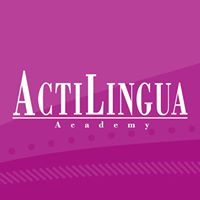 Wien
Erasmus-
projekt
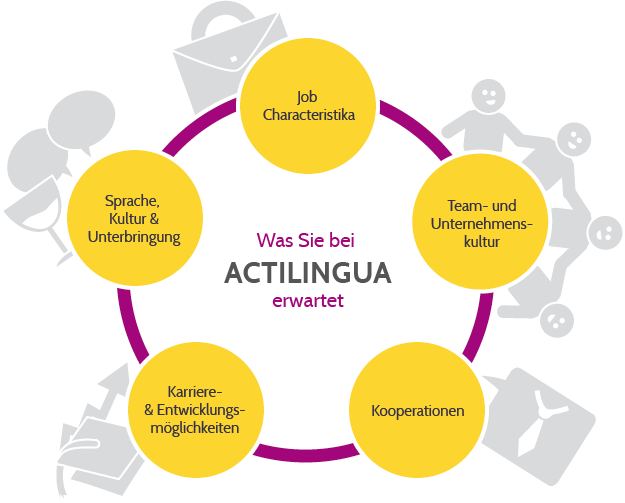 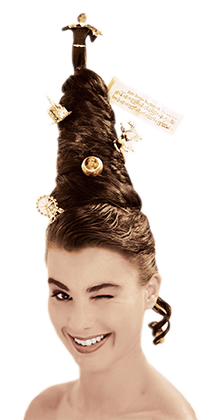 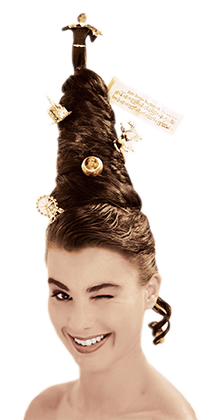 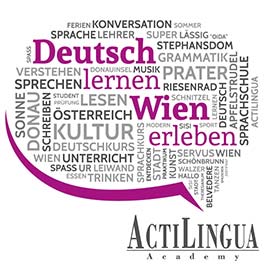 Sommerkurse
Für Kinder und Jugendliche 12-17
Ganzjährig Deutschkurse
Für Erwachsene 16+ Jahre
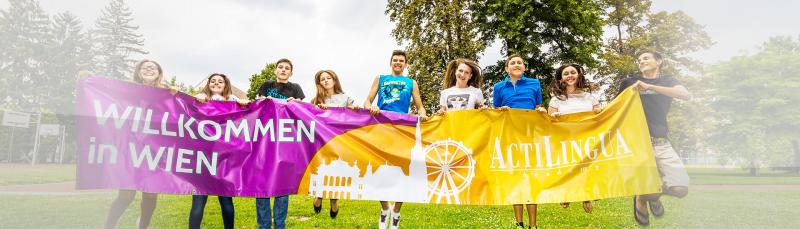 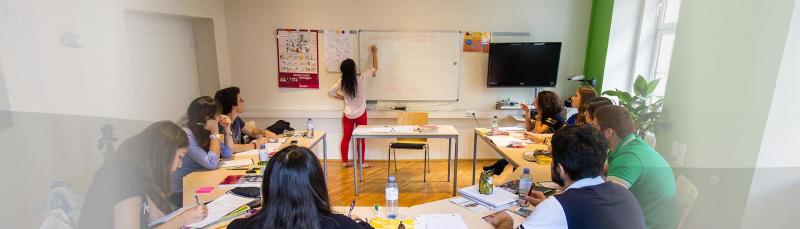 Deutschkurs A1, A2, B1, B2, C1, C2
und 16-19 Jahre
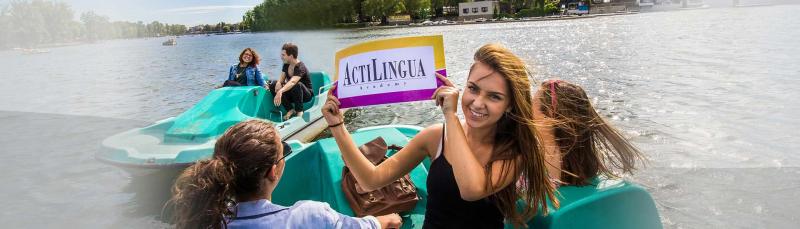 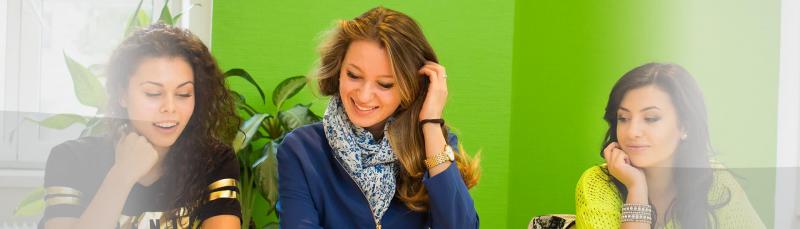 Kultur- und FreizeitprogrammDeutschlehrerInnenkurs I von 02.07.- 13.07. 2018(Inhalt)
Sprachliche Aspekte

Didaktisch-Methodische  Aspekte

Kulturelle Aspekte

Zusammenfassung
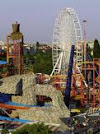 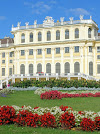 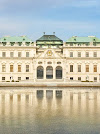 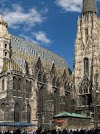 Schloss Belvedere
Schloss Schönbrunn
Stephansdom
Wiener Prater
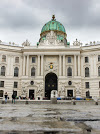 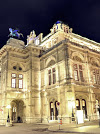 Deutsch lernen Wien erleben
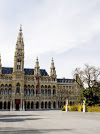 Hofburg
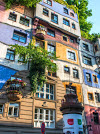 Wiener Staatsoper
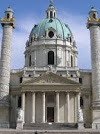 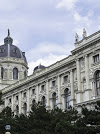 Wiener Rathaus
Hundertwasserhaus
Wiener Karlskirche
Kunsthistorisches Museum
02.07.18 – 06.07.18
Kennenlernen ;Landeskunde: Wien
Redewendungen und Zwillingsformeln; Jugendsprache
Grammatik anhand von Gedichten;
    Das Musical Elisabeth

Wiener Etikette und interkultureller Austausch; Wirtschaftsdeutsch
Wirtschaftsdeutsch
Wir kennen uns lernenmit Andrea
Zwetschke = Pflaume     Melanzani = AubergineFisolen = grüne BohnenKarfiol = Blumenkohl
Karotten = MöhrenKohlsprossen = RosenkohlKraut = KohlKren = MeerrettichLauch = PorreeMarille = AprikoseMaroni = KastanienMelanzani = AubergineOrange = ApfelsinePolenta = Maisgrieß
Schwammerl = PilzeEierschwammerl = PfifferlingeStaubzucker = Puderzucker
Kipferl = HörnchenKracherl = LimonadeRadi = Rettich             Gselchtes = Geräuchertes
Maroni = Kastanien        Marille = Aprikose
Orange = ApfelsinePolenta = MaisgrießRote Rübe = Rote BeeteSauerrahm = saure SahneSchlagobers = SchlagsahneRahm = SahneSemmel = BrötchenSemmelbrösel = PaniermehlTopfen = QuarkParadeiser = TomatenMarmelade = KonfitürePalatschinke = PfannkuchenRibisel = rote JohannisbeereKnödel = KloßNöcker = KlößchenErdäpfel = KartoffelEidotter = EigelbBiskotte = LöffelbiskuitFleischlaberl bzw. faschierte Laibchen = Frikadellen
Deutsch lernen Wien erlebenösterreichisch – deutsch
Unterrichtszimmer
Neue über Wien
Im Unterricht
09.07.-13.07.18
Kennenlernen; Plurizentrik im DaF-Unterricht; Landeskunde
Grammatik kreativ und Kommunikativ
Musik im DaF - Unterricht; Emotionen
Film im DaF – Unterricht; Zeitungen; Graphik Novels
Spiele im DaF – Unterricht; Unser Mini- Filmprojekt; Wunschthemen
Kreativlernen
Im Unterricht
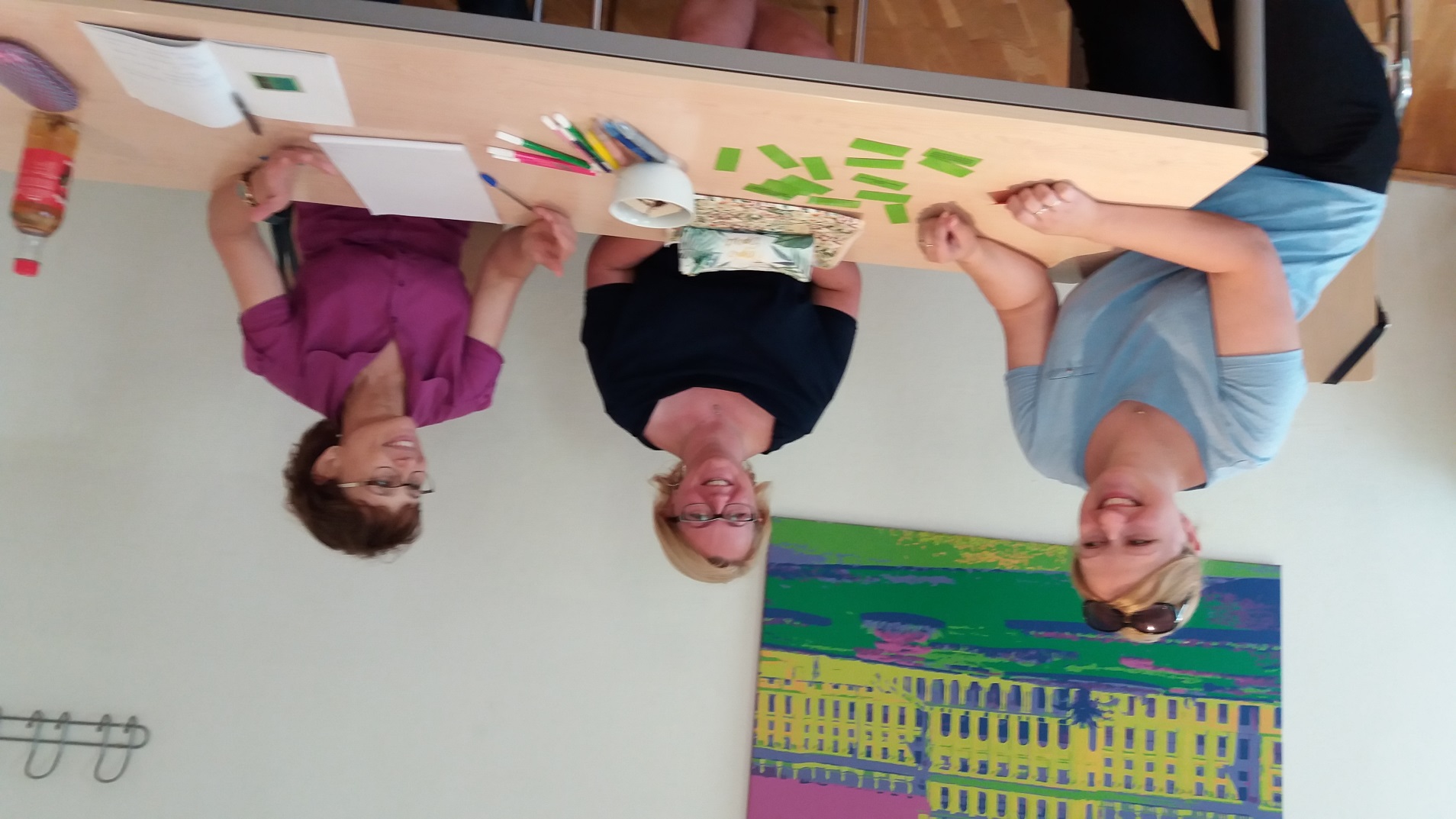 Im Unterricht. Material
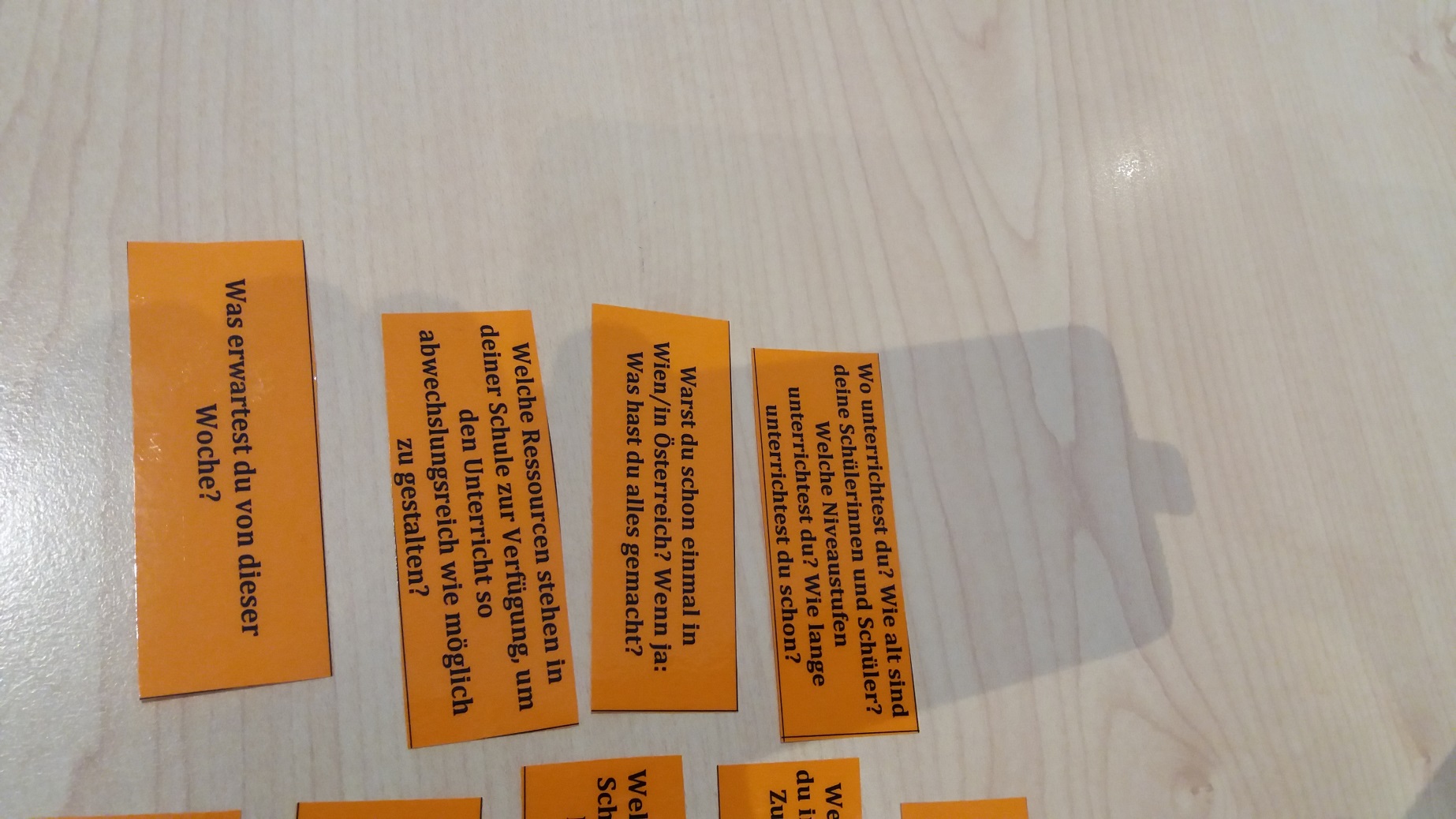 Storyboard mit Isabella
„Tangram“ im Unterricht.
Gemeinsam Aufgabe lösen
Im Unterricht. Neue lernen
Interessant Unterricht gestalten
Im Unterricht war immer lustig und freundlich
Neue ausprobieren
Gegenwart? Vergangenheit?
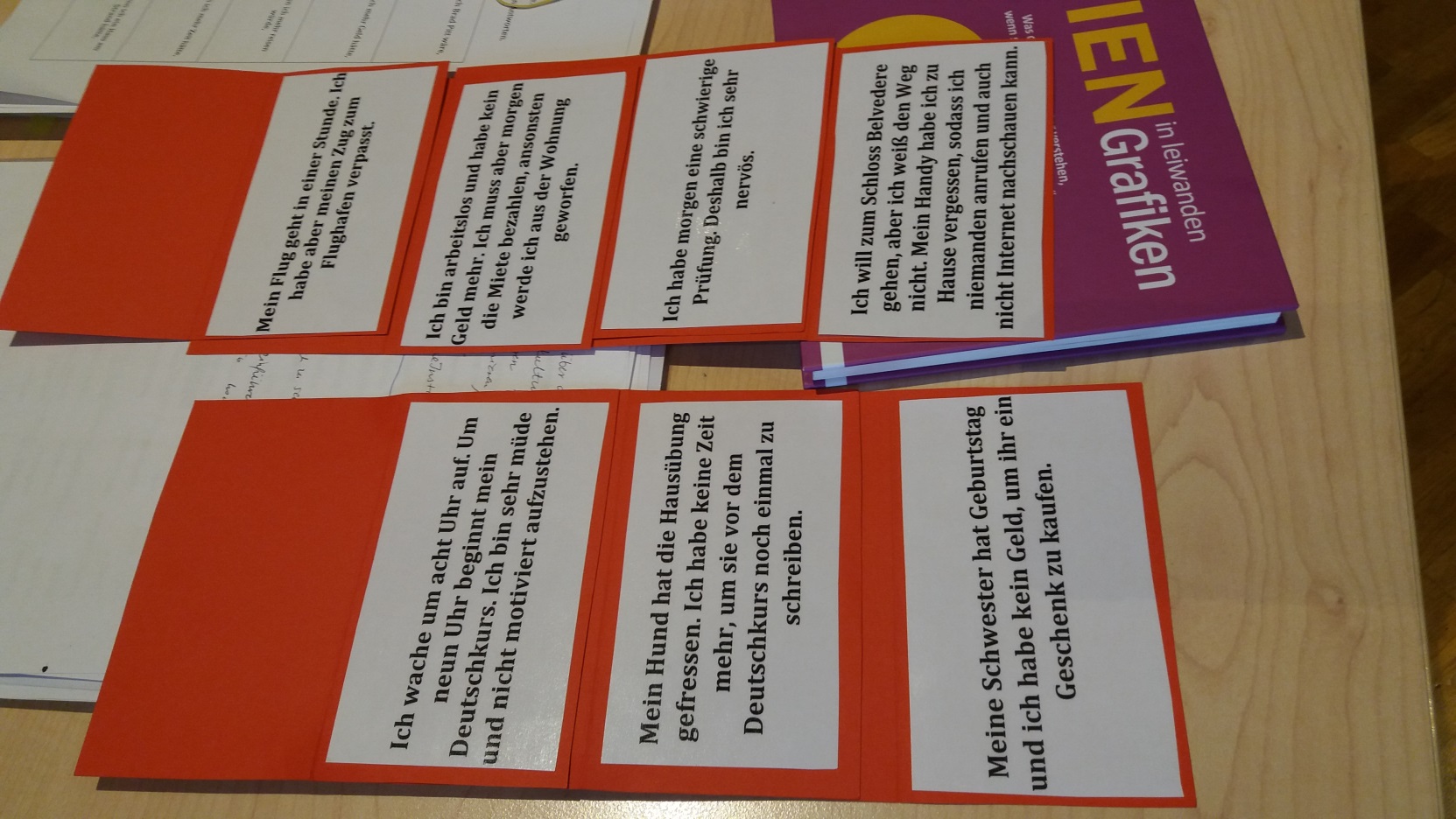 Arbeitsaterial Im Unterricht
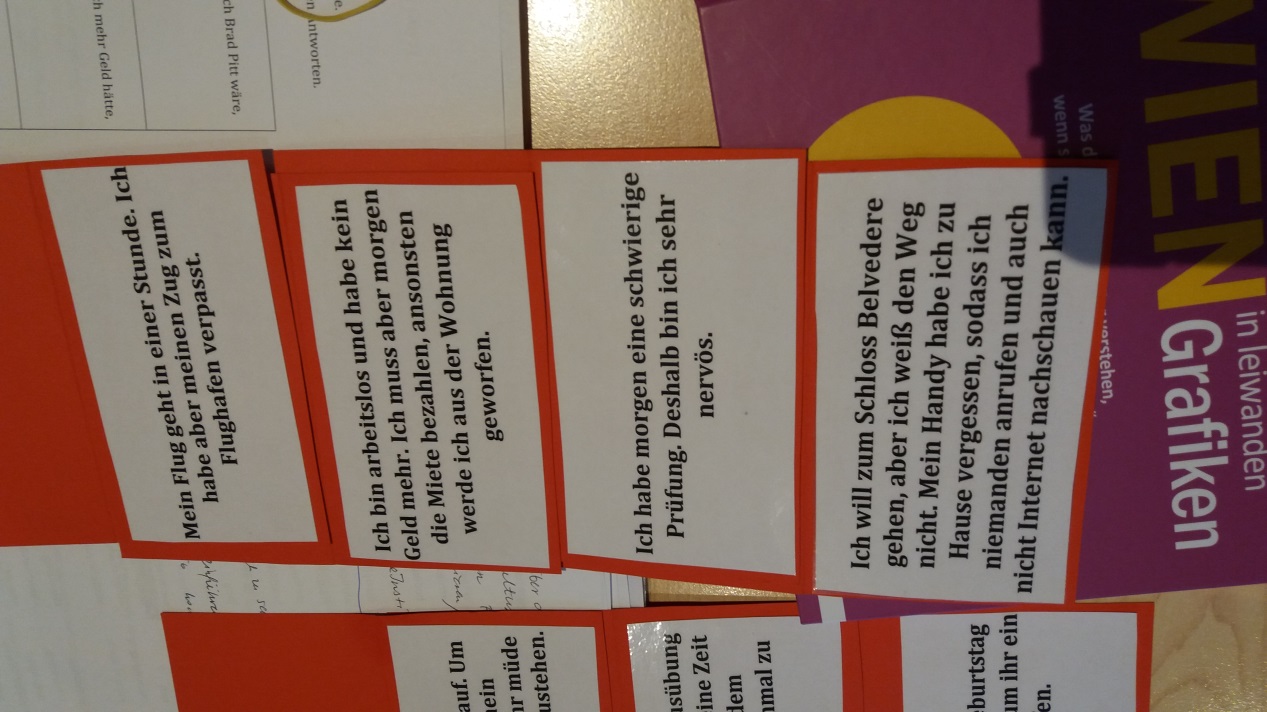 Spiele gehören zum Unterricht
Spielend Grammatik zu verstehen
Mit Isabella im Unterricht war lustig und freundlich
Im Unterricht
Letzter Tag
Nach dem Unterricht.Führung durch Wien
Beim Sport
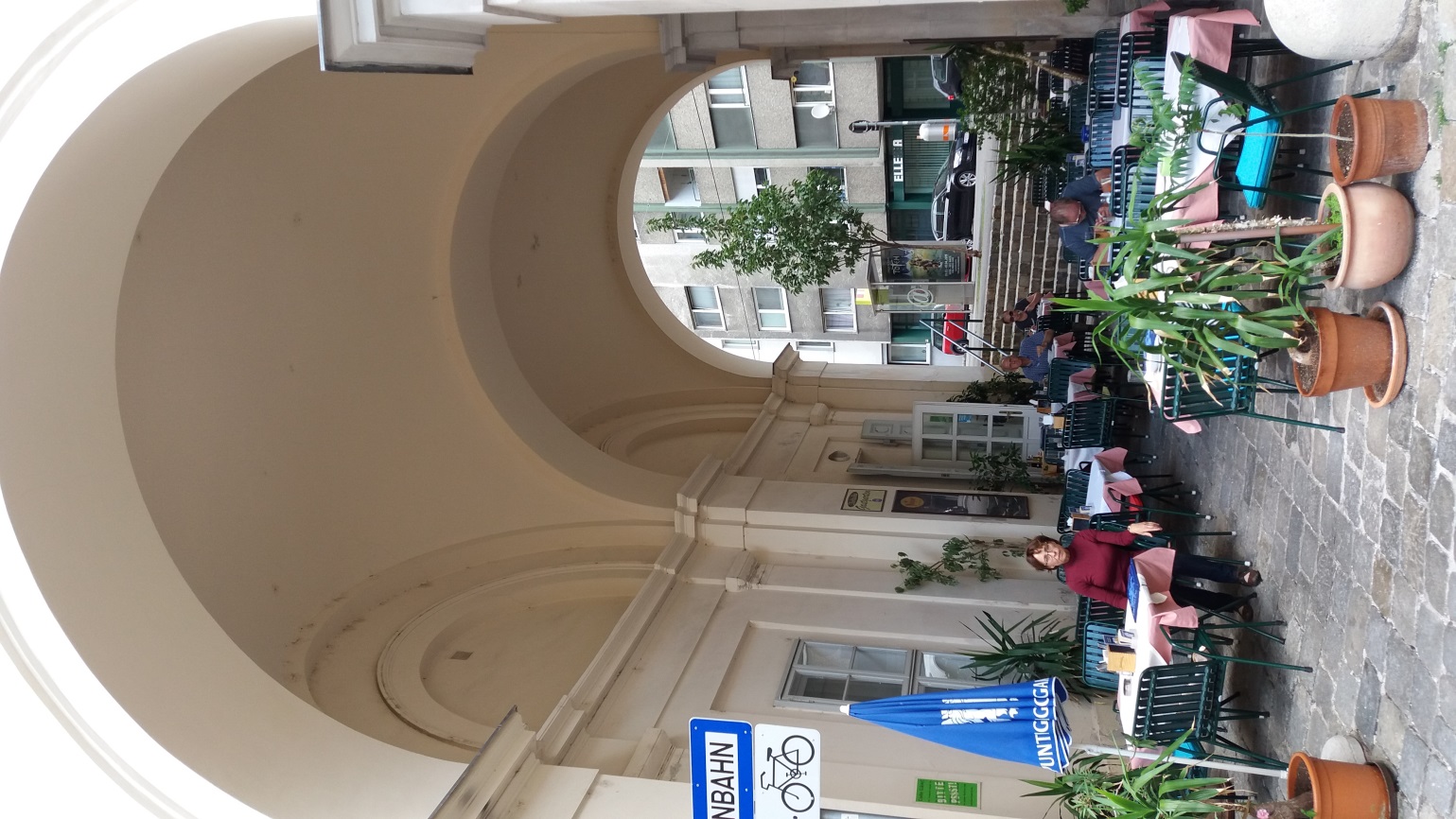 „Herlitschka“
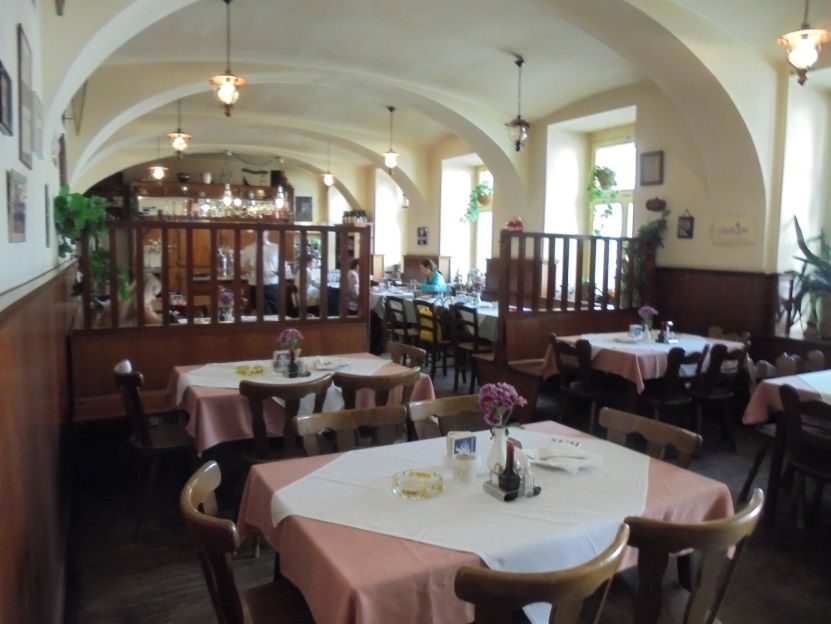 „Herlitschka“
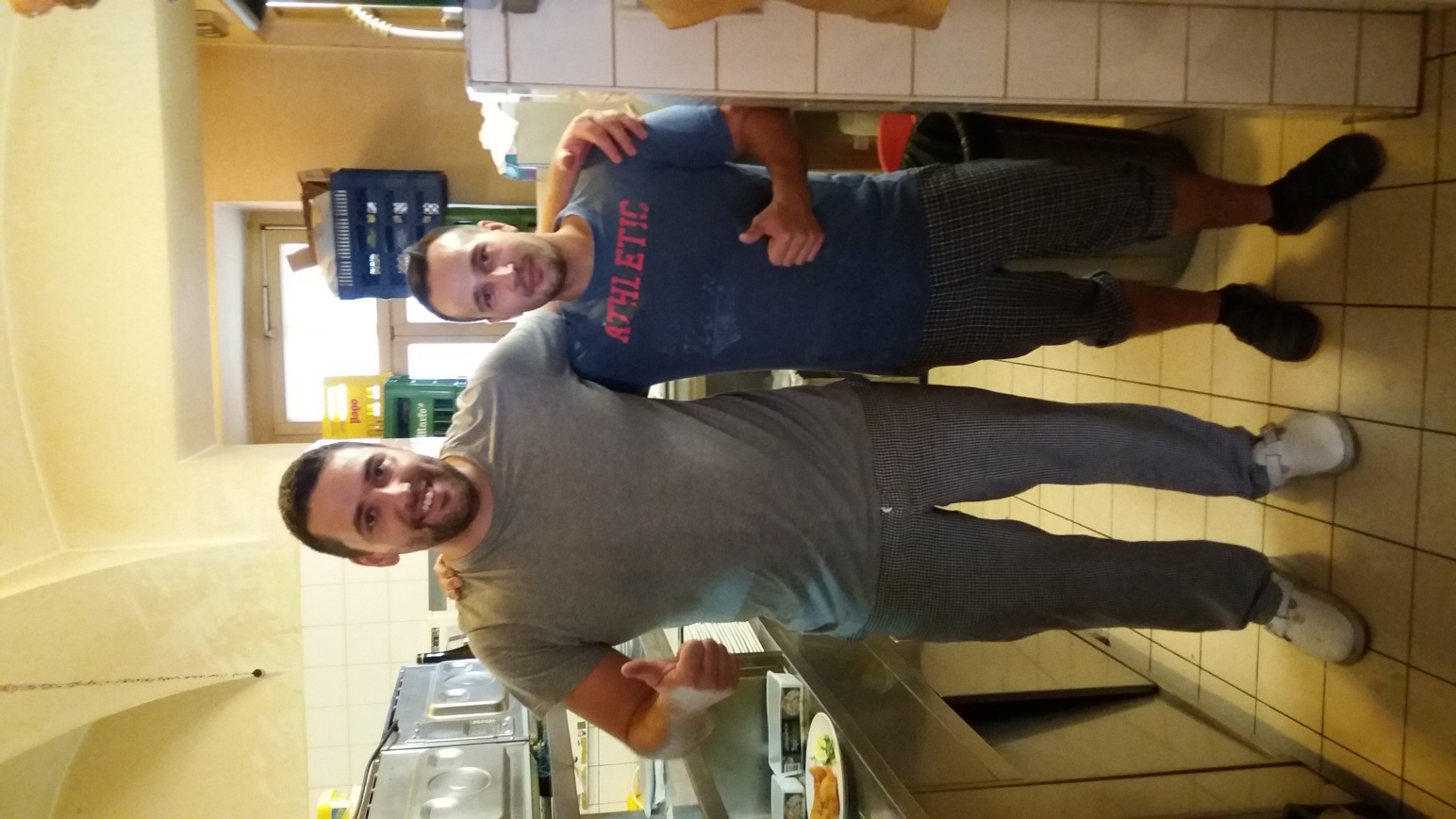 Frühstuck im Studentenhaus.Buffet
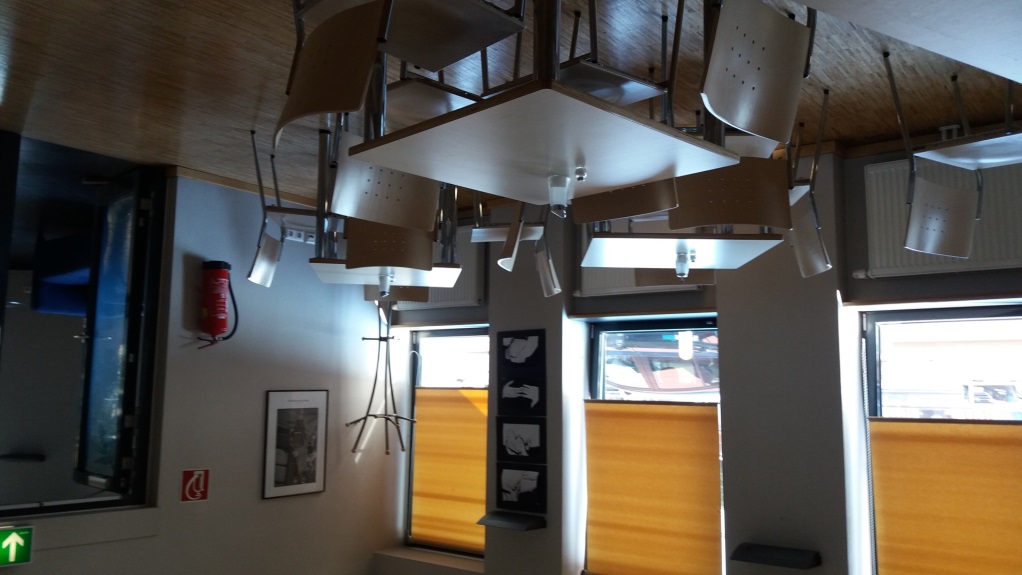 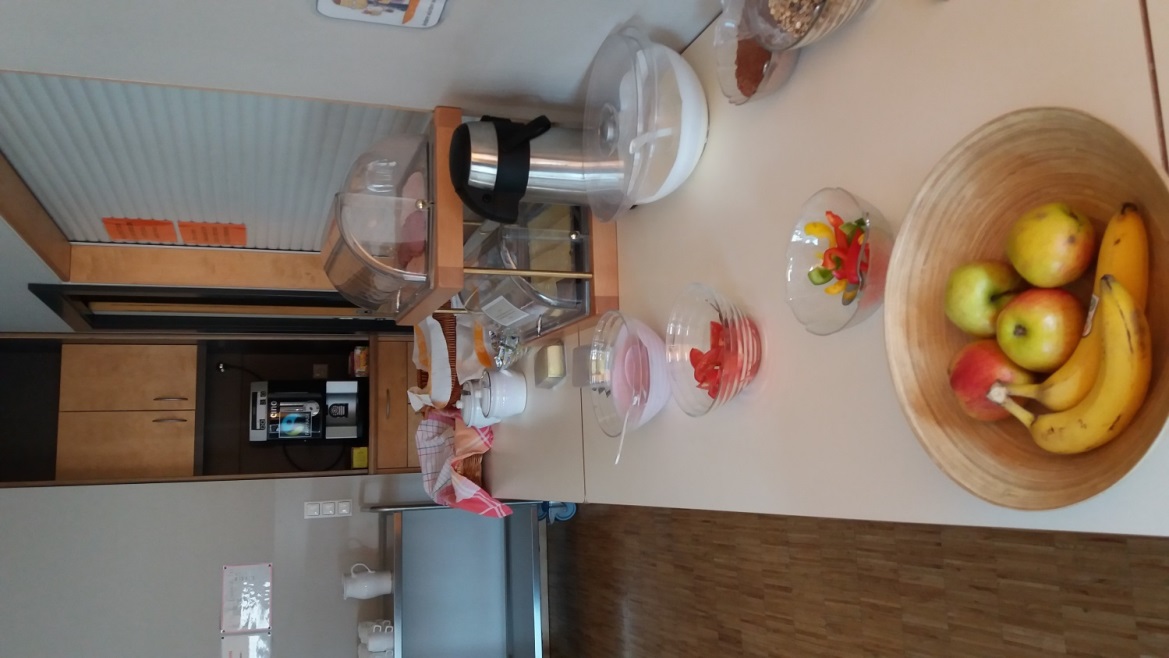 Sportraum und die Küche
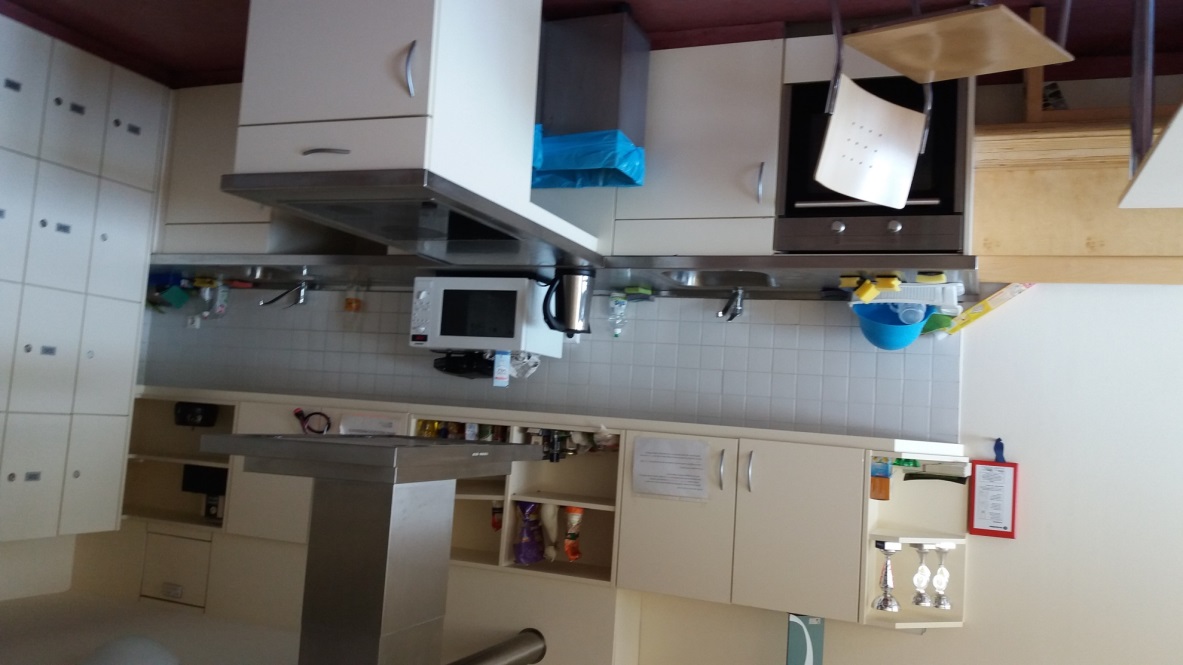 Mein Zimmer